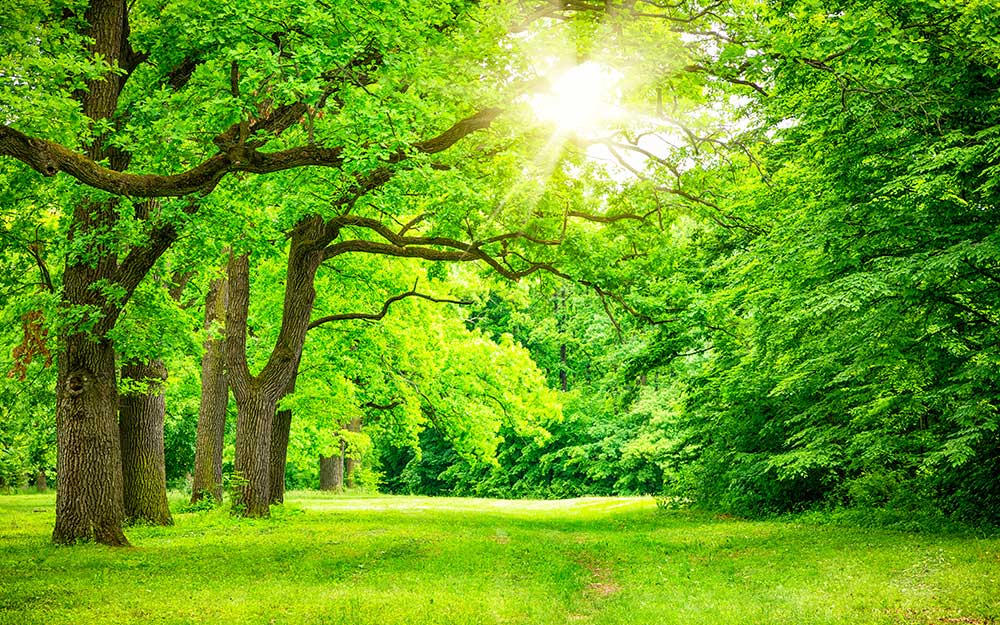 در یک روز زیبای آفتابی نیلوفر و حنانه با خانواده به جنگل آمدند
و بازی کردند.
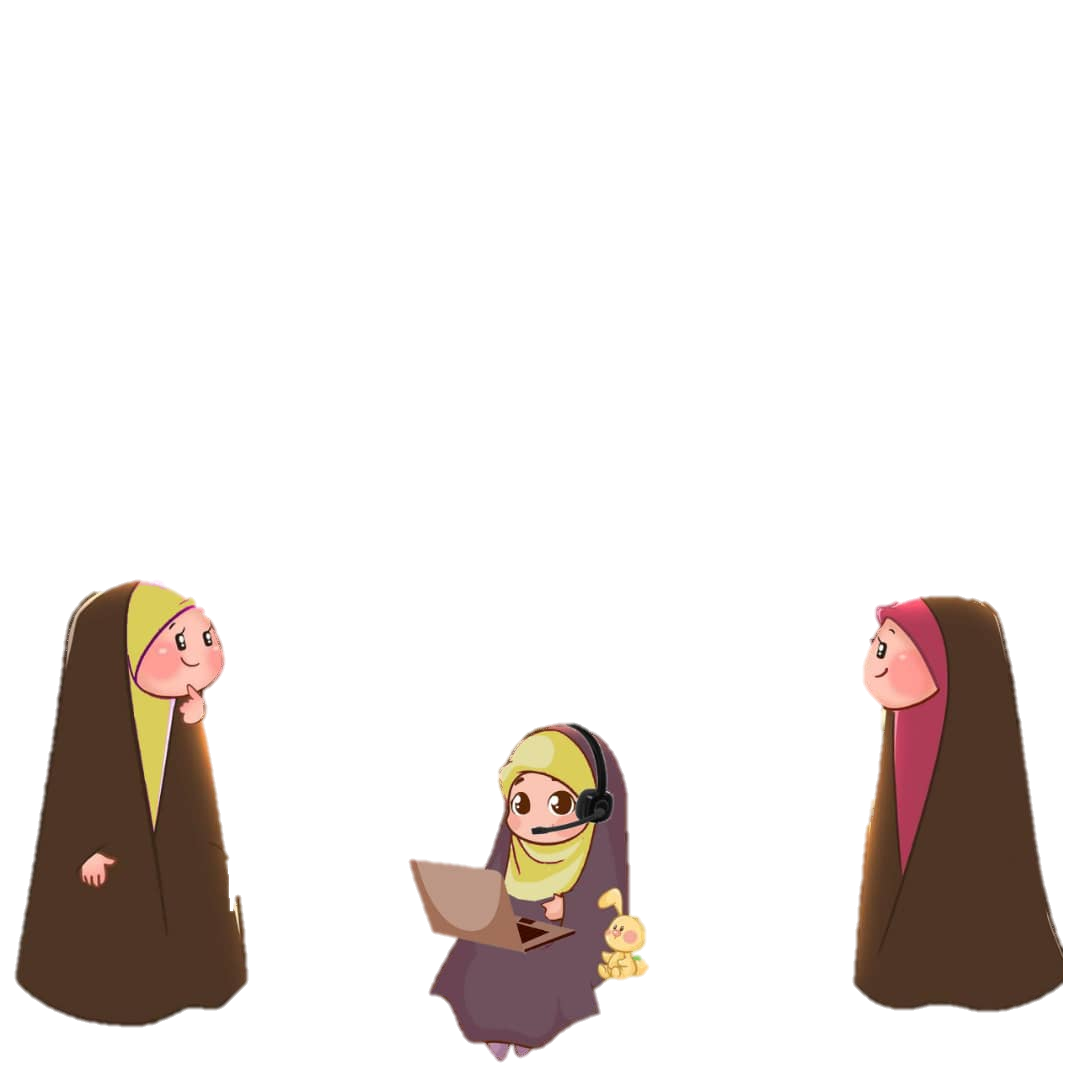 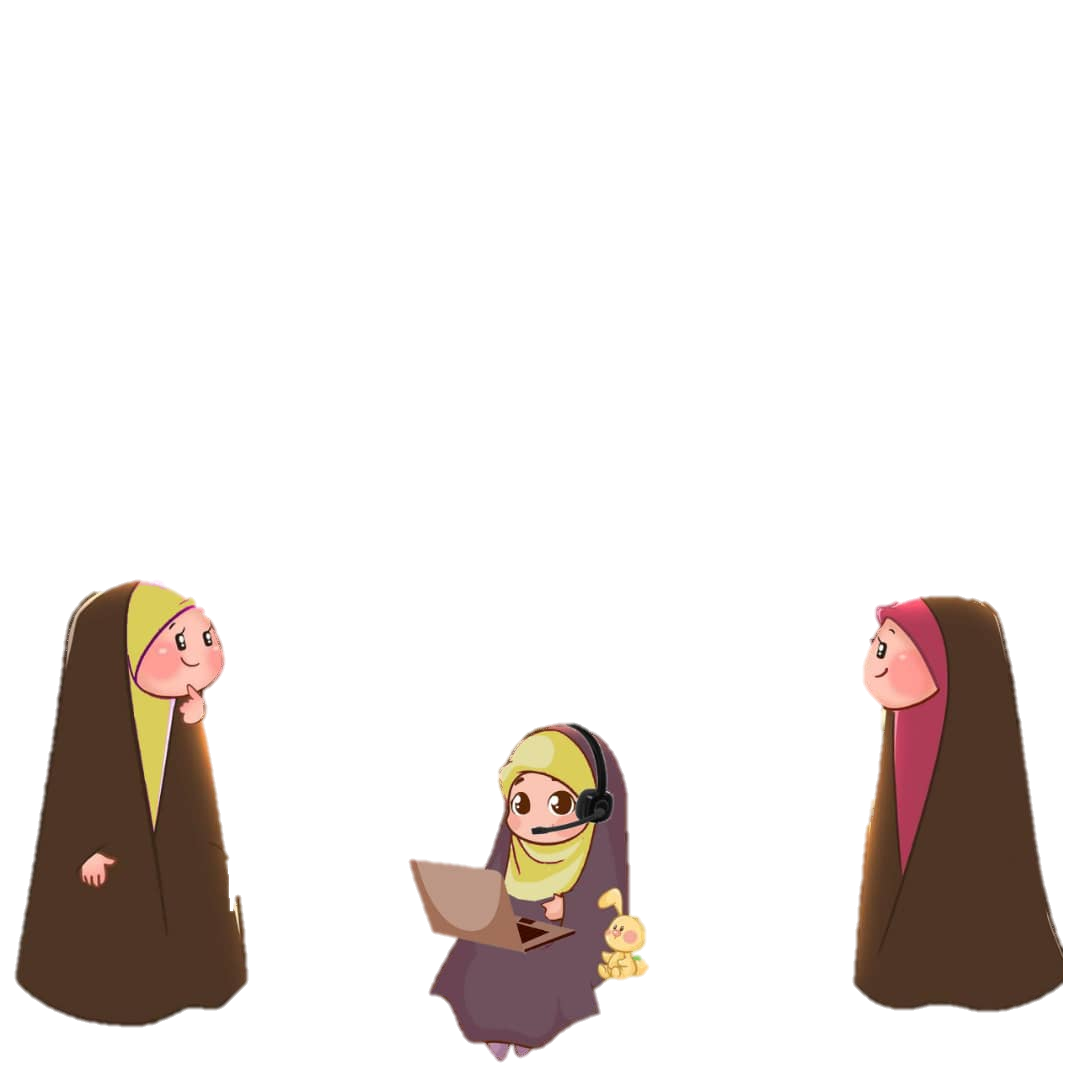 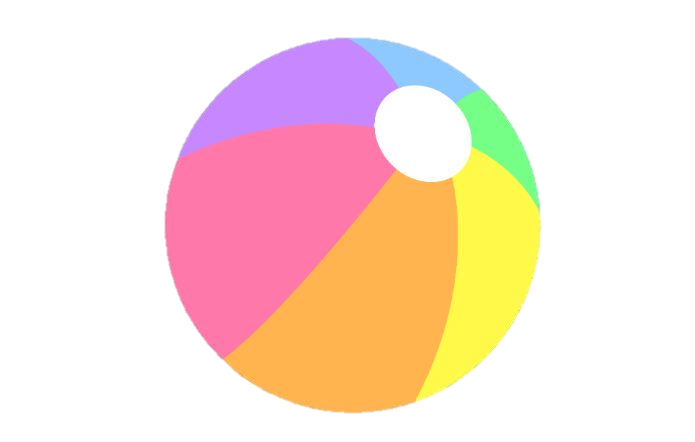 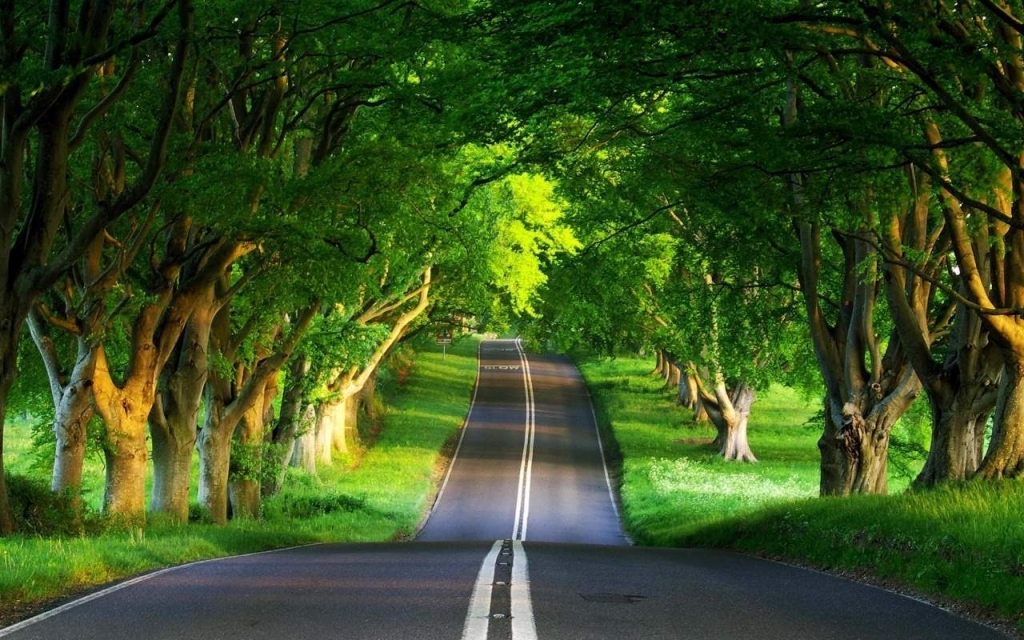 سپس آن ها به خانه برگشتند
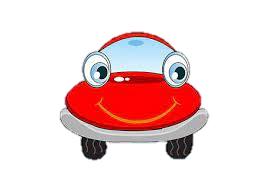 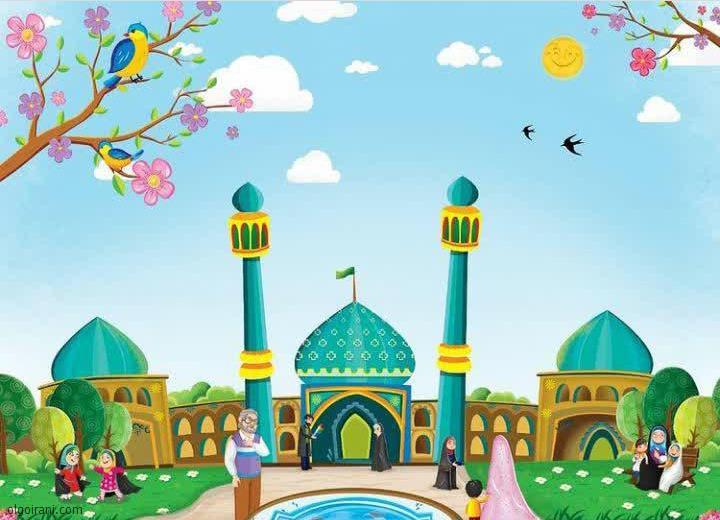 ناگهان صدای اذان مسجد به صدا در آمد.
نیلوفر و حنانه رفتند تا وضو بگیرند و نماز بخوانند
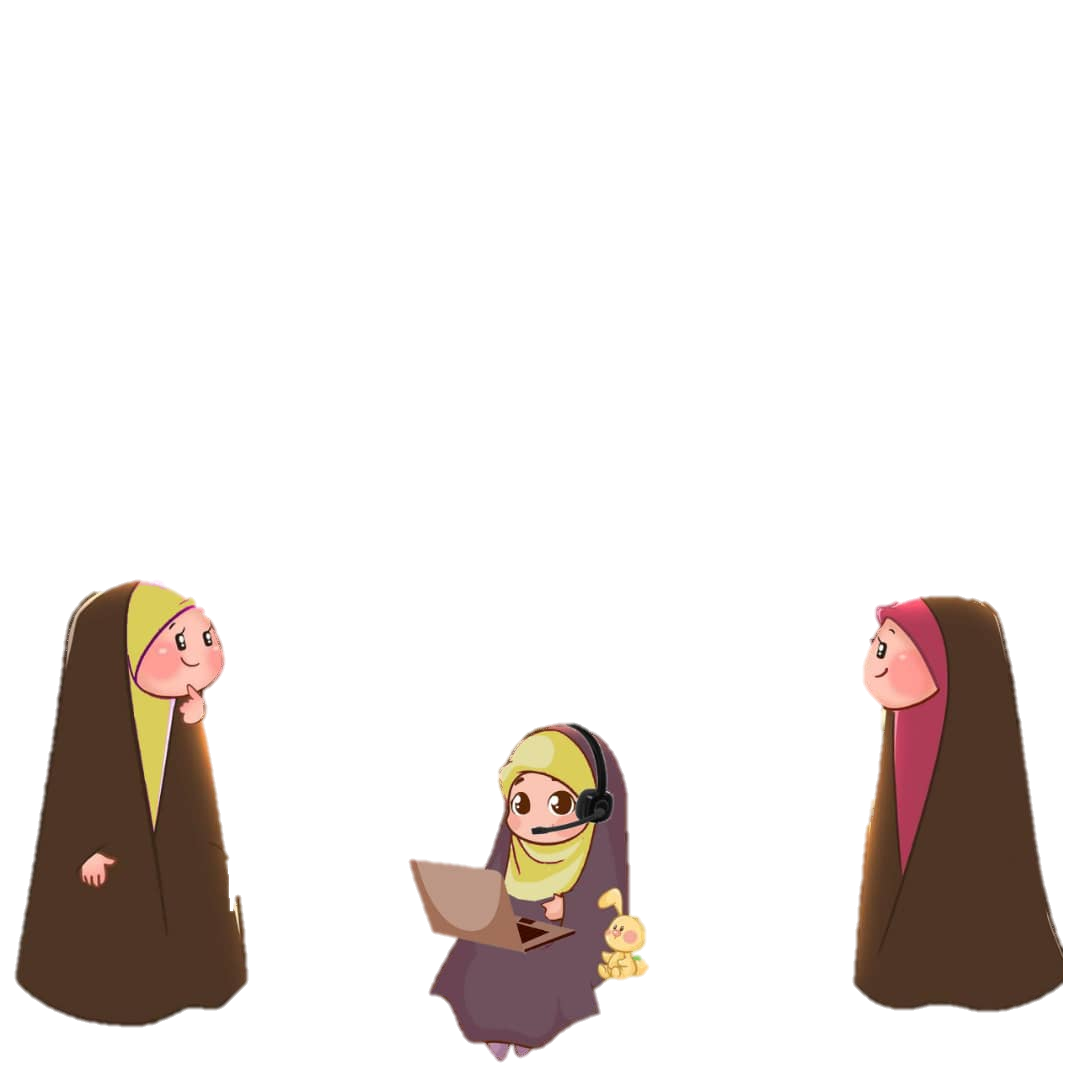 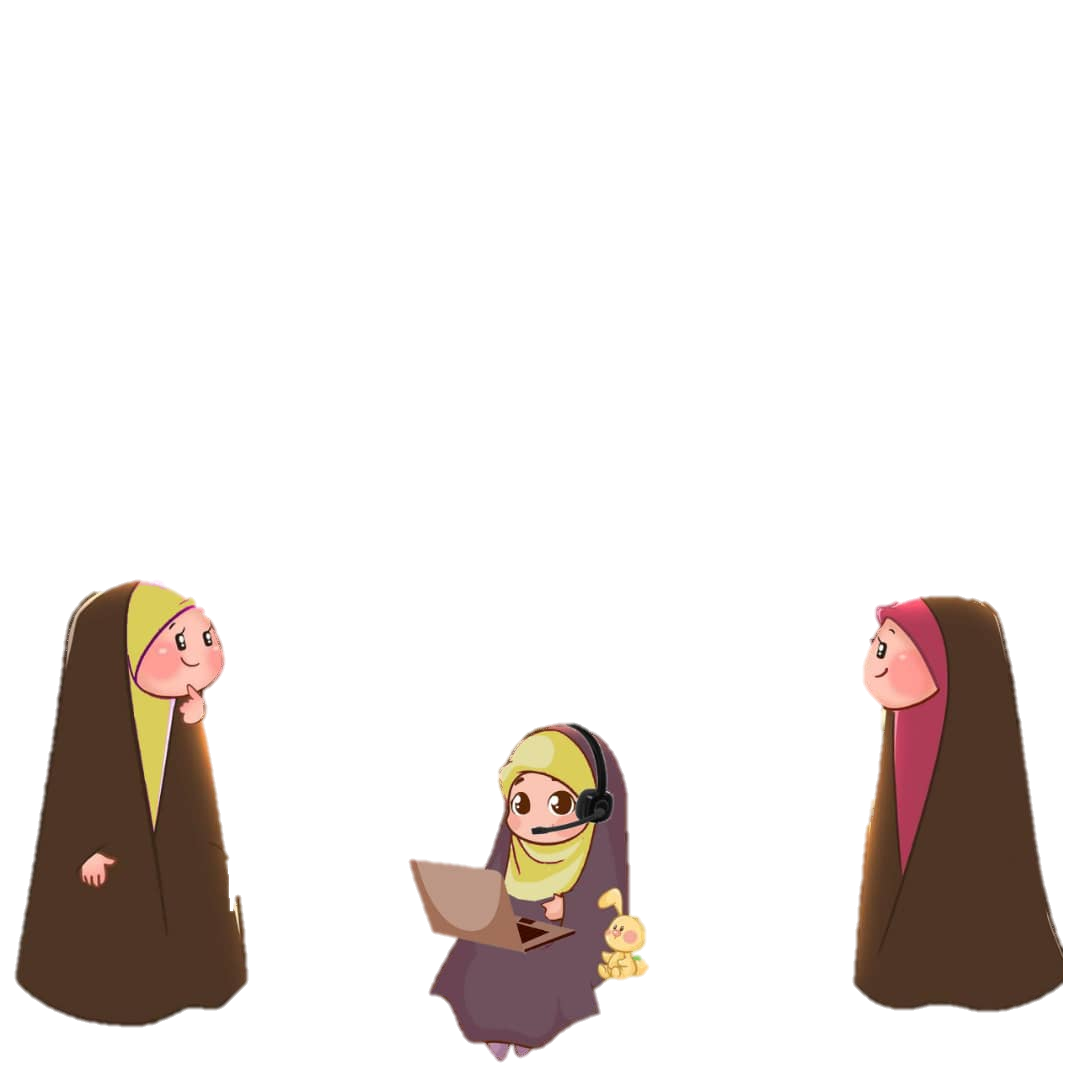 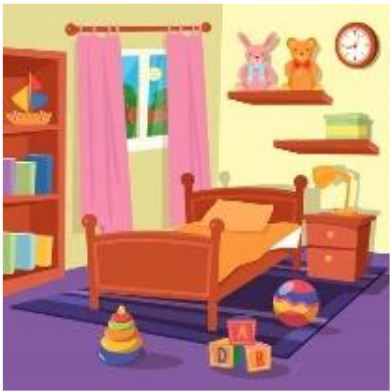 سپس وقتی به خانه رسیدند حنانه به نیلوفر جایزه خوشگلی به خاطر نماز خوندنش  داد.
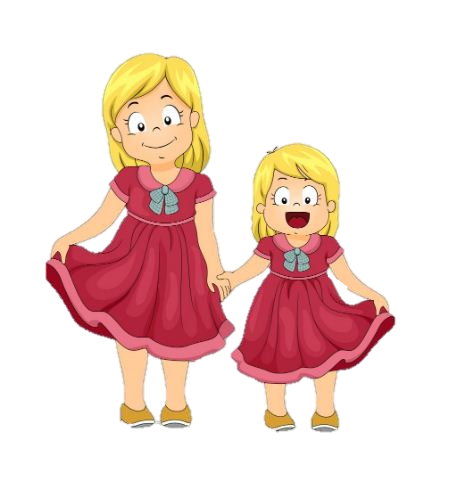